CHAPTER
14
Monopoly
© 2018 Cengage Learning®. May not be scanned, copied or duplicated, or posted to a publicly accessible website, in whole or in part, except for use as permitted in a license distributed with a certain product or service or otherwise on a password-protected website or school-approved learning management system for classroom use.
1
[Speaker Notes: The most important concept in this chapter is the relation between MR and P for a monopolist.  Everything else in the chapter—markup pricing, economic profit, deadweight loss, public policy response, etc.—these all flow from the relationship between P and MR.  

This relationship is also important because P > MR for firms with market power in other market structures, such as monopolistically competitive firms.  Since P > MR for these firms, many of the same issues arise.  

For most students, the relationship between P and MR is the most challenging topic in the chapter.  This PowerPoint includes an Active Learning exercise requiring students to calculate marginal revenue at various quantities from a demand schedule, so students will see for themselves that MR < P.  The PowerPoint also includes careful explanation on the relation between MR and P.  I hope your students find it helpful. 

Another tricky concept for some students is identifying the monopolist’s price on a graph.  Students generally can find the profit-maximizing quantity, where the MR and MC curves intersect.  But they sometimes forget to go up to the D curve to find the highest price the market will bear at that quantity.

Encourage your students to read the excellent “In the News” box in this chapter; it discusses price discrimination at colleges, and debunks a common myth about college costs.]
Look for the answers to these questions:
Why do monopolies arise?
Why is MR < P  for a monopolist?
How do monopolies choose their P and Q?  
How do monopolies affect society’s well-being?
What can the government do about monopolies?
What is price discrimination?
© 2018 Cengage Learning®. May not be scanned, copied or duplicated, or posted to a publicly accessible website, in whole or in part, except for use as permitted in a license distributed with a certain product or service or otherwise on a password-protected website or school-approved learning management system for classroom use.
2
Introduction
Monopoly 
A firm that is the sole seller of a product without close substitutes 
Has market power
The ability to influence the market price of the product it sells  
A competitive firm has no market power
Arise due to barriers to entry
Other firms cannot enter the market to compete with it
© 2018 Cengage Learning®. May not be scanned, copied or duplicated, or posted to a publicly accessible website, in whole or in part, except for use as permitted in a license distributed with a certain product or service or otherwise on a password-protected website or school-approved learning management system for classroom use.
3
[Speaker Notes: Most students already know that monopoly means the firm is the only seller of its product.  But the definition here has another very important part:  In order for the firm to be considered a monopoly, the product it sells must have no close substitutes available from other firms.]
Three Barriers to Entry
Monopoly resources
A single firm owns a key resource.
E.g., DeBeers owns most of the world’s diamond mines
Government regulation
The government gives a single firm the  exclusive right to produce the good.
E.g., patents, copyright laws
© 2018 Cengage Learning®. May not be scanned, copied or duplicated, or posted to a publicly accessible website, in whole or in part, except for use as permitted in a license distributed with a certain product or service or otherwise on a password-protected website or school-approved learning management system for classroom use.
4
Cost
$80
ATC
$50
Q
500
1000
Three Barriers to Entry
The production process
Natural monopoly:  a single firm can produce the entire market Q at lower cost than could several firms
Electricity
Example:  1000 homes need electricity.
 ATC is lower if one firm services all 1000 homes than if two firms each service 500 homes.
ATC slopes downward due to huge FC and small MC
© 2018 Cengage Learning®. May not be scanned, copied or duplicated, or posted to a publicly accessible website, in whole or in part, except for use as permitted in a license distributed with a certain product or service or otherwise on a password-protected website or school-approved learning management system for classroom use.
5
[Speaker Notes: The horizontal axis of the graph measures number of homes provided electricity.  The vertical axis measures the average total cost of providing electricity per home.]
Monopoly vs. Competition:  Demand Curves
P
P
D
D
Q
Q
A competitive firm’s demand curve
A monopolist’s demand curve
In a competitive market, the market demand curve slopes downward. But the demand curve for any individual firm’s product is horizontal at the market price. The firm can increase Q without lowering P, so MR = P  for the competitive firm. 
A monopolist is the only seller, so it faces the market demand curve. To sell a larger Q, the firm must reduce P.  Thus, MR ≠ P.
© 2018 Cengage Learning®. May not be scanned, copied or duplicated, or posted to a publicly accessible website, in whole or in part, except for use as permitted in a license distributed with a certain product or service or otherwise on a password-protected website or school-approved learning management system for classroom use.
6
[Speaker Notes: A competitive firm is a price-taker, can sell as much as it wants at the market price.  

In effect, the competitive firm sells a product for which there are many perfect substitutes, so demand for its product is perfectly elastic; if it raises its price above the market price, demand for its product falls to zero.  

The relationship between P and MR is what distinguishes a competitive firm from a monopoly firm, in terms of both firm behavior and welfare implications. 

MR is not equal to P for the monopolist.  The next slide presents an exercise to lead students to see for themselves what this relationship looks like.]
Active Learning 1		A monopoly’s revenue
Common Grounds is the only seller of cappuccinos in town.
The table shows the market demand for cappuccinos.   
Fill in the missing spaces of the table. 
What is the relation between P and AR?  Between P and MR?
n.a.
© 2018 Cengage Learning®. May not be scanned, copied or duplicated, or posted to a publicly accessible website, in whole or in part, except for use as permitted in a license distributed with a certain product or service or otherwise on a password-protected website or school-approved learning management system for classroom use.
7
[Speaker Notes: Remember, TR = PQ; AR = TR/Q, MR = ΔTR / ΔQ]
$ 0
$4
4
$4.00
3
7
3.50
2
9
3.00
1
10
2.50
0
10
2.00
–1
9
1.50
Active Learning 1			Answers
P = AR, same as for a competitive firm.
MR < P, whereas MR = P for a competitive firm.
Q
P
TR
AR
MR
0
$4.50
n.a.
1
4.00
2
3.50
3
3.00
4
2.50
5
2.00
6
1.50
© 2018 Cengage Learning®. May not be scanned, copied or duplicated, or posted to a publicly accessible website, in whole or in part, except for use as permitted in a license distributed with a certain product or service or otherwise on a password-protected website or school-approved learning management system for classroom use.
8
[Speaker Notes: Note that AR = P at every quantity.  This, of course, is a tautology (AR = TR/Q = PQ/Q = P).  

Note that MR is less than P.  This is not as easy to see, because the MR numbers are offset from the rows of the table, just as if you were in an elevator stuck between two floors.  But students can still see that MR < P.  

For example, in the range of output of Q=2 to Q=3, the price ranges from $3.50 to $3.00, but MR is only $2.]
Common Grounds’ D  and MR  Curves
Q
P
MR
0
$4.50
Demand curve (P)
$4
1
4.00
3
2
3.50
2
3
3.00
1
MR
4
2.50
0
5
2.00
–1
6
1.50
P, MR
$
5
4
3
2
1
0
-1
-2
-3
Q
0
1
2
3
4
5
6
7
© 2018 Cengage Learning®. May not be scanned, copied or duplicated, or posted to a publicly accessible website, in whole or in part, except for use as permitted in a license distributed with a certain product or service or otherwise on a password-protected website or school-approved learning management system for classroom use.
9
[Speaker Notes: The numbers in the table are from the preceding exercise.  Students can see either from the table or the graph that, at any Q, MR < P.]
Understanding the Monopolist’s MR
Increasing Q has two effects on revenue:
Output effect: higher output raises revenue
Price effect: lower price reduces revenue
Marginal revenue, MR < P
To sell a larger Q, the monopolist must reduce the price on all the units it sells  
Is negative if price effect > output effect
e.g., when Common Grounds increases Q from 5 to 6
© 2018 Cengage Learning®. May not be scanned, copied or duplicated, or posted to a publicly accessible website, in whole or in part, except for use as permitted in a license distributed with a certain product or service or otherwise on a password-protected website or school-approved learning management system for classroom use.
10
[Speaker Notes: Note that a competitive firm has the output effect but not the price effect:  the competitive firm does not need to reduce its price in order to sell a larger quantity, so, for the competitive firm, MR = P.]
Profit-Maximization
Like a competitive firm, a monopolist maximizes profit by producing the quantity where MR = MC 
Sets the highest price consumers are willing to pay for that quantity 
It finds this price from the D curve
© 2018 Cengage Learning®. May not be scanned, copied or duplicated, or posted to a publicly accessible website, in whole or in part, except for use as permitted in a license distributed with a certain product or service or otherwise on a password-protected website or school-approved learning management system for classroom use.
11
Profit-Maximization
Costs and Revenue
MC
P
D
MR
Q
Quantity
Profit-maximizing output
The profit-maximizing Q is where MR = MC.
Find P  from the demand curve at this Q.
© 2018 Cengage Learning®. May not be scanned, copied or duplicated, or posted to a publicly accessible website, in whole or in part, except for use as permitted in a license distributed with a certain product or service or otherwise on a password-protected website or school-approved learning management system for classroom use.
12
The Monopolist’s Profit
Costs and Revenue
MC
ATC
ATC
D
MR
Quantity
As with a competitive firm, the monopolist’s profit equals 
  (P – ATC) x Q
P
Q
© 2018 Cengage Learning®. May not be scanned, copied or duplicated, or posted to a publicly accessible website, in whole or in part, except for use as permitted in a license distributed with a certain product or service or otherwise on a password-protected website or school-approved learning management system for classroom use.
13
[Speaker Notes: Might be worth reminding students that P – ATC is per unit profit.]
A Monopoly Does Not Have an S Curve
A competitive firm takes P as given
Has a supply curve that shows how its Q depends on P
A monopoly firm is a “price-maker”  
Q does not depend on P 
Q and P are jointly determined by MC, MR, and the demand curve 
Hence, no supply curve for monopoly.
© 2018 Cengage Learning®. May not be scanned, copied or duplicated, or posted to a publicly accessible website, in whole or in part, except for use as permitted in a license distributed with a certain product or service or otherwise on a password-protected website or school-approved learning management system for classroom use.
14
CASE STUDY:  Monopoly vs. Generic Drugs
Price
PM
MC
D
MR
QM
Quantity
QC
The market for a typical drug
Patents on new drugs give a temporary monopoly to the seller.  
When the patent expires, the market becomes competitive, generics appear.
PC =
© 2018 Cengage Learning®. May not be scanned, copied or duplicated, or posted to a publicly accessible website, in whole or in part, except for use as permitted in a license distributed with a certain product or service or otherwise on a password-protected website or school-approved learning management system for classroom use.
15
[Speaker Notes: Here, we assume constant marginal cost for simplicity.  

PM and QM denote the monopoly price and quantity, respectively.  

PC and QC denote the competitive price and quantity, respectively.]
The Welfare Cost of Monopoly
Recall:
Competitive market equilibrium: P = MC and total surplus is maximized
Monopoly equilibrium,  P > MR = MC
The value to buyers of an additional unit (P) exceeds the cost of the resources needed to produce that unit (MC)  
The monopoly Q is too low – could increase total surplus with a larger Q. 
Monopoly results in a deadweight loss
© 2018 Cengage Learning®. May not be scanned, copied or duplicated, or posted to a publicly accessible website, in whole or in part, except for use as permitted in a license distributed with a certain product or service or otherwise on a password-protected website or school-approved learning management system for classroom use.
16
[Speaker Notes: Total surplus = Economic well-being of buyers and sellers in a market = Sum of consumer surplus and producer surplus
Consumer surplus = Consumers’ willingness to pay for a good minus the amount they actually pay for it
Producer surplus = Amount producers receive for a good minus their costs of producing it]
The Welfare Cost of Monopoly
Deadweight loss
Price
MC
P
P = MC
MC
D
MR
QM
QC
Quantity
Competitive equilibrium:
quantity = QC
P = MC
total surplus is maximized
Monopoly equilibrium:
quantity = QM
P > MC
deadweight loss
© 2018 Cengage Learning®. May not be scanned, copied or duplicated, or posted to a publicly accessible website, in whole or in part, except for use as permitted in a license distributed with a certain product or service or otherwise on a password-protected website or school-approved learning management system for classroom use.
17
[Speaker Notes: It’s worth mentioning the following: 

Most people know that monopoly changes the way the economic “pie” is divided:  by charging higher prices, the monopoly gets more surplus and consumers get less surplus.  

The analysis on this slide shows that the monopoly also reduces the size of the economic pie by producing less than the socially efficient quantity and causing a deadweight loss.]
Price Discrimination
Price discrimination: 
Sell the same good at different prices to different buyers  
A firm can increase profit by charging a higher price to buyers with higher willingness to pay
Requires the ability to separate customers according to their willingness to pay
Can raise economic welfare
© 2018 Cengage Learning®. May not be scanned, copied or duplicated, or posted to a publicly accessible website, in whole or in part, except for use as permitted in a license distributed with a certain product or service or otherwise on a password-protected website or school-approved learning management system for classroom use.
18
[Speaker Notes: Discrimination:  treating people differently based on some characteristic, e.g. race or gender.]
Price Discrimination
Perfect price discrimination
Charge each customer a different price
Exactly his or her willingness to pay
Monopoly firm gets the entire surplus (Profit)
No deadweight loss
© 2018 Cengage Learning®. May not be scanned, copied or duplicated, or posted to a publicly accessible website, in whole or in part, except for use as permitted in a license distributed with a certain product or service or otherwise on a password-protected website or school-approved learning management system for classroom use.
19
Single Price Monopoly
Consumer surplus
Price
Deadweight loss
PM
MC
Monopoly profit
D
MR
QM
Quantity
Here, the monopolist charges the same price (PM) to all buyers.



A deadweight loss results.
© 2018 Cengage Learning®. May not be scanned, copied or duplicated, or posted to a publicly accessible website, in whole or in part, except for use as permitted in a license distributed with a certain product or service or otherwise on a password-protected website or school-approved learning management system for classroom use.
20
[Speaker Notes: To keep the graph simple, this example assumes constant marginal cost.  Next, we compare the single price monopoly case with perfect price discrimination.]
Perfect Price Discrimination vs. Single Price Monopoly
Price
Monopoly profit
MC
D
MR
Quantity
Q
Here, the monopolist produces the competitive quantity, but charges each buyer his or her WTP. 
This is called perfect price discrimination.
The monopolist captures all CS as profit.
But there’s no DWL.
© 2018 Cengage Learning®. May not be scanned, copied or duplicated, or posted to a publicly accessible website, in whole or in part, except for use as permitted in a license distributed with a certain product or service or otherwise on a password-protected website or school-approved learning management system for classroom use.
21
[Speaker Notes: Here, there is no horizontal price line.  The “price line”, if you will, is the demand curve:  

At each Q, the height of the demand curve shows the marginal buyer’s willingness to pay, which is the price the monopolist charges that buyer under perfect price discrimination.]
Price Discrimination in the Real World
Perfect price discrimination 
Not possible in the real world  
No firm knows every buyer’s WTP
Buyers do not reveal it to sellers
Price discrimination
Firms divide customers into groups based on some observable trait that is likely related to willingness to pay (WTP), such as age
© 2018 Cengage Learning®. May not be scanned, copied or duplicated, or posted to a publicly accessible website, in whole or in part, except for use as permitted in a license distributed with a certain product or service or otherwise on a password-protected website or school-approved learning management system for classroom use.
22
Examples of Price Discrimination
Movie tickets 
Discounts for seniors, students, and people who can attend during weekday afternoons. 
Lower WTP than people who pay full price on Friday night
Airline prices 
Discounts for Saturday-night stayovers 
Business travelers (higher WTP) vs. more price-sensitive leisure travelers
© 2018 Cengage Learning®. May not be scanned, copied or duplicated, or posted to a publicly accessible website, in whole or in part, except for use as permitted in a license distributed with a certain product or service or otherwise on a password-protected website or school-approved learning management system for classroom use.
23
Examples of Price Discrimination
Discount coupons
People who have time to clip and organize coupons are more likely to have lower income and lower WTP than others  
Need-based financial aid 
Low income families have lower WTP for their children’s college education 
Schools price-discriminate by offering need-based aid to low income families
© 2018 Cengage Learning®. May not be scanned, copied or duplicated, or posted to a publicly accessible website, in whole or in part, except for use as permitted in a license distributed with a certain product or service or otherwise on a password-protected website or school-approved learning management system for classroom use.
24
[Speaker Notes: The “In the News” box has an excellent article on price discrimination at colleges.  It debunks a common misperception about college costs.  Encourage your students to read it—or discuss it in class if you can spare a bit of class time.]
Examples of Price Discrimination
Quantity discounts 
A buyer’s WTP often declines with additional units, so firms charge less per unit for large quantities than small ones.  
Example:  A movie theater charges $4 for a small popcorn and $5 for a large one that’s twice as big
© 2018 Cengage Learning®. May not be scanned, copied or duplicated, or posted to a publicly accessible website, in whole or in part, except for use as permitted in a license distributed with a certain product or service or otherwise on a password-protected website or school-approved learning management system for classroom use.
25
[Speaker Notes: In this example, the firm is not charging different prices to different customers, but charging different prices to the same customer based on that customer’s declining willingness to pay for additional units.]
Public Policy Toward Monopolies
Increasing competition with antitrust laws
Sherman Antitrust Act, 1890
Clayton Antitrust Act, 1914
Prevent mergers
Break up companies
Prevent companies from coordinating their activities to make markets less competitive
© 2018 Cengage Learning®. May not be scanned, copied or duplicated, or posted to a publicly accessible website, in whole or in part, except for use as permitted in a license distributed with a certain product or service or otherwise on a password-protected website or school-approved learning management system for classroom use.
26
ASK THE EXPERTS
Airline Mergers
“If regulators had not approved mergers in the past decade between major networked airlines, travelers would be better off today.”
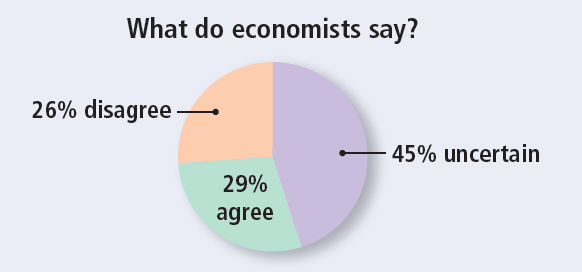 © 2018 Cengage Learning®. May not be scanned, copied or duplicated, or posted to a publicly accessible website, in whole or in part, except for use as permitted in a license distributed with a certain product or service or otherwise on a password-protected website or school-approved learning management system for classroom use.
27
[Speaker Notes: This ‘Ask the experts’ feature provides the opportunity for class discussion.  
After showing the statement, you can ask your students to choose one of the options: agree, disagree, or uncertain. You can collect their answers in a variety of ways: show of hands, ballot, clicker system, etc. If time permits, you can allow students to group and discuss some of the reasons they chose their answer. 
Ask the students to share with the class their reasons. Their answers will vary.]
Public Policy Toward Monopolies
Regulation 
Regulate the behavior of monopolists
Set the monopolists’ price 
Common in case of natural monopolies
MC < ATC at all Q
Marginal-cost pricing would result in losses
Regulator might subsidize the monopolist or set P = ATC for zero economic profit
© 2018 Cengage Learning®. May not be scanned, copied or duplicated, or posted to a publicly accessible website, in whole or in part, except for use as permitted in a license distributed with a certain product or service or otherwise on a password-protected website or school-approved learning management system for classroom use.
28
Public Policy Toward Monopolies
Public ownership 
How the ownership of the firm affects the costs of production
Private owners: incentive to min costs
Public owners (government)
If it does a bad job, losers are the customers and taxpayers
Public ownership is usually less efficient since no profit motive to minimize costs
© 2018 Cengage Learning®. May not be scanned, copied or duplicated, or posted to a publicly accessible website, in whole or in part, except for use as permitted in a license distributed with a certain product or service or otherwise on a password-protected website or school-approved learning management system for classroom use.
29
[Speaker Notes: Public ownership example:  U.S. Postal Service]
Public Policy Toward Monopolies
Do nothing 
Some economists argue that it is often best for the government not to try to remedy the inefficiencies of monopoly pricing
Determining the proper role of the government in the economy requires judgments about politics as well as economics
© 2018 Cengage Learning®. May not be scanned, copied or duplicated, or posted to a publicly accessible website, in whole or in part, except for use as permitted in a license distributed with a certain product or service or otherwise on a password-protected website or school-approved learning management system for classroom use.
30
The Prevalence of Monopoly
Pure monopoly – rare in the real world 
Many firms have market power, due to: 
Selling a unique variety of a product
Having a large market share and few significant competitors
In many such cases, most of the results from this chapter apply, including:
Markup of price over marginal cost
Deadweight loss
© 2018 Cengage Learning®. May not be scanned, copied or duplicated, or posted to a publicly accessible website, in whole or in part, except for use as permitted in a license distributed with a certain product or service or otherwise on a password-protected website or school-approved learning management system for classroom use.
31
Summary
A monopoly is a firm that is the sole seller in its market. 
A monopoly arises when a single firm owns a key resource, when the government gives a firm the exclusive right to produce a good, or when a single firm can supply the entire market at a lower cost than many firms could.
Faces a downward-sloping demand curve for its product.
© 2018 Cengage Learning®. May not be scanned, copied or duplicated, or posted to a publicly accessible website, in whole or in part, except for use as permitted in a license distributed with a certain product or service or otherwise on a password-protected website or school-approved learning management system for classroom use.
32
Summary
Monopoly increases production by 1 unit
Causes the price of its good to fall, which reduces the amount of revenue earned on all units produced.
Marginal revenue is always below the price
A monopoly firm maximizes profit by producing the quantity at which marginal revenue equals marginal cost. 
Sets the price at which that quantity is demanded. P > MR, so P > MC
© 2018 Cengage Learning®. May not be scanned, copied or duplicated, or posted to a publicly accessible website, in whole or in part, except for use as permitted in a license distributed with a certain product or service or otherwise on a password-protected website or school-approved learning management system for classroom use.
33
Summary
A monopolist’s profit-maximizing level of output is below the level that maximizes the sum of consumer and producer surplus. 
Causes deadweight losses  
A monopolist can often increase profits by charging different prices for the same good based on a buyer’s willingness to pay. 
Price discrimination can raise economic welfare
Perfect price discrimination, the deadweight loss of monopoly is completely eliminated
© 2018 Cengage Learning®. May not be scanned, copied or duplicated, or posted to a publicly accessible website, in whole or in part, except for use as permitted in a license distributed with a certain product or service or otherwise on a password-protected website or school-approved learning management system for classroom use.
34
Summary
Policymakers can respond to the inefficiency of monopoly behavior in four ways
Use antitrust laws to try to make the industry more competitive 
Regulate the prices that the monopoly charges 
Turn the monopolist into a government-run enterprise 
Can do nothing at all
© 2018 Cengage Learning®. May not be scanned, copied or duplicated, or posted to a publicly accessible website, in whole or in part, except for use as permitted in a license distributed with a certain product or service or otherwise on a password-protected website or school-approved learning management system for classroom use.
35